Building Web Apps Using ASP.NET and Visual Studio 2013
DEV-B323
Scott Hunter - @coolcsh
Microsoft
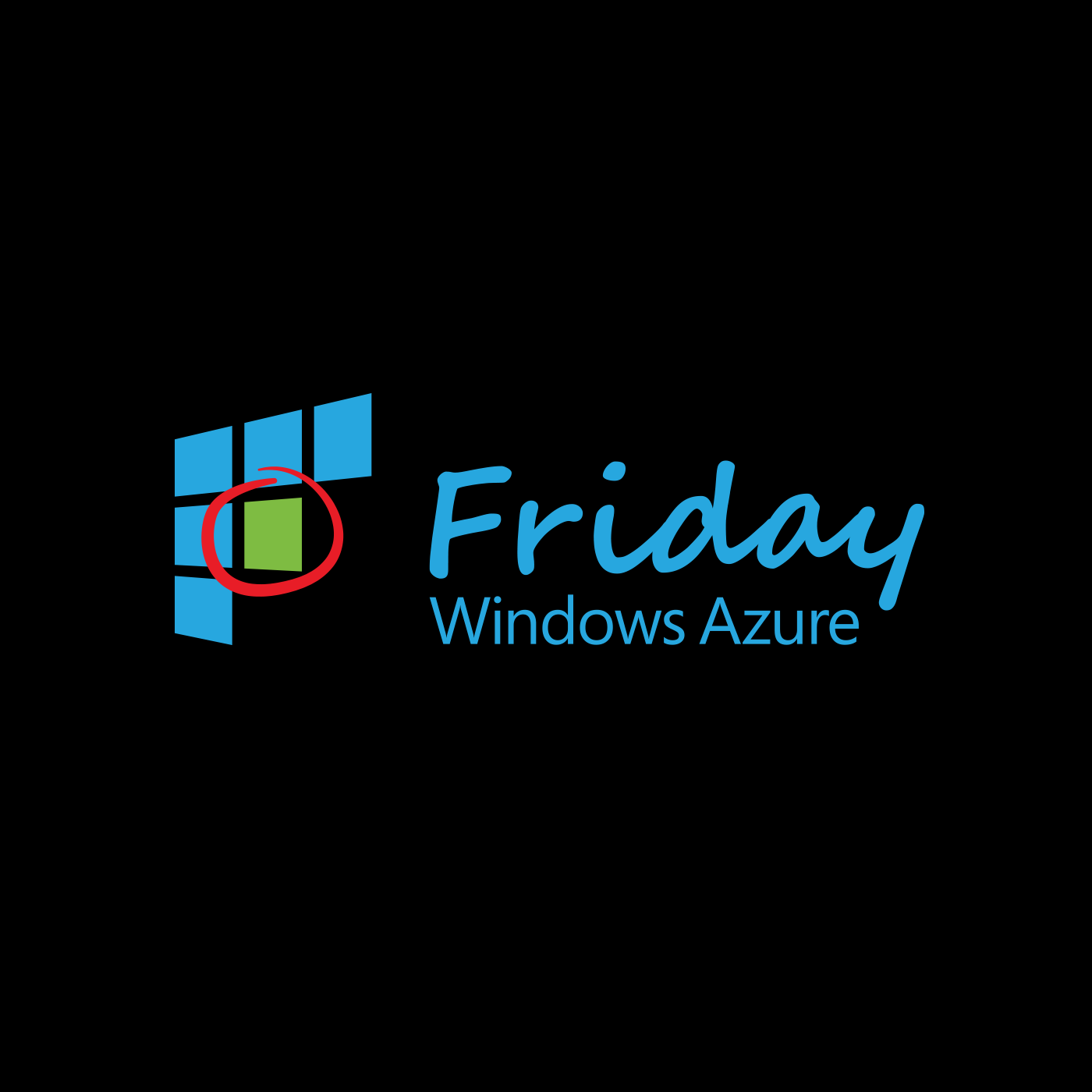 http://friday.azure.com
ASP.NET
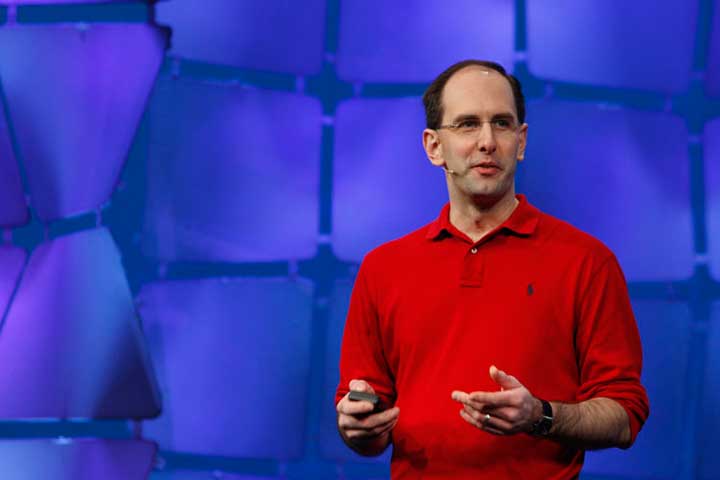 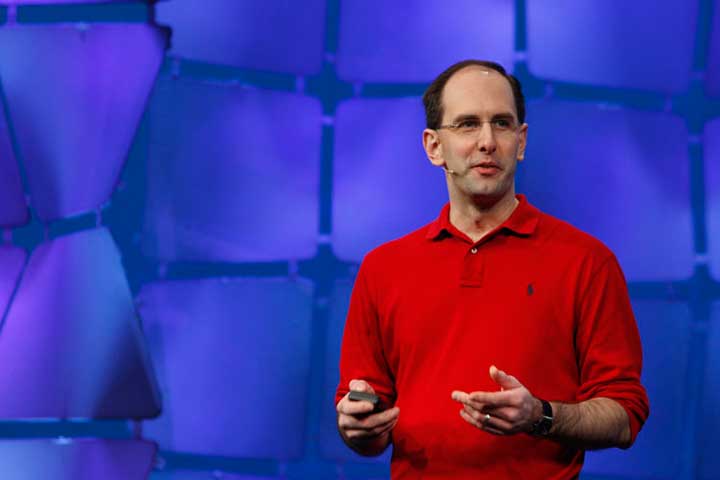 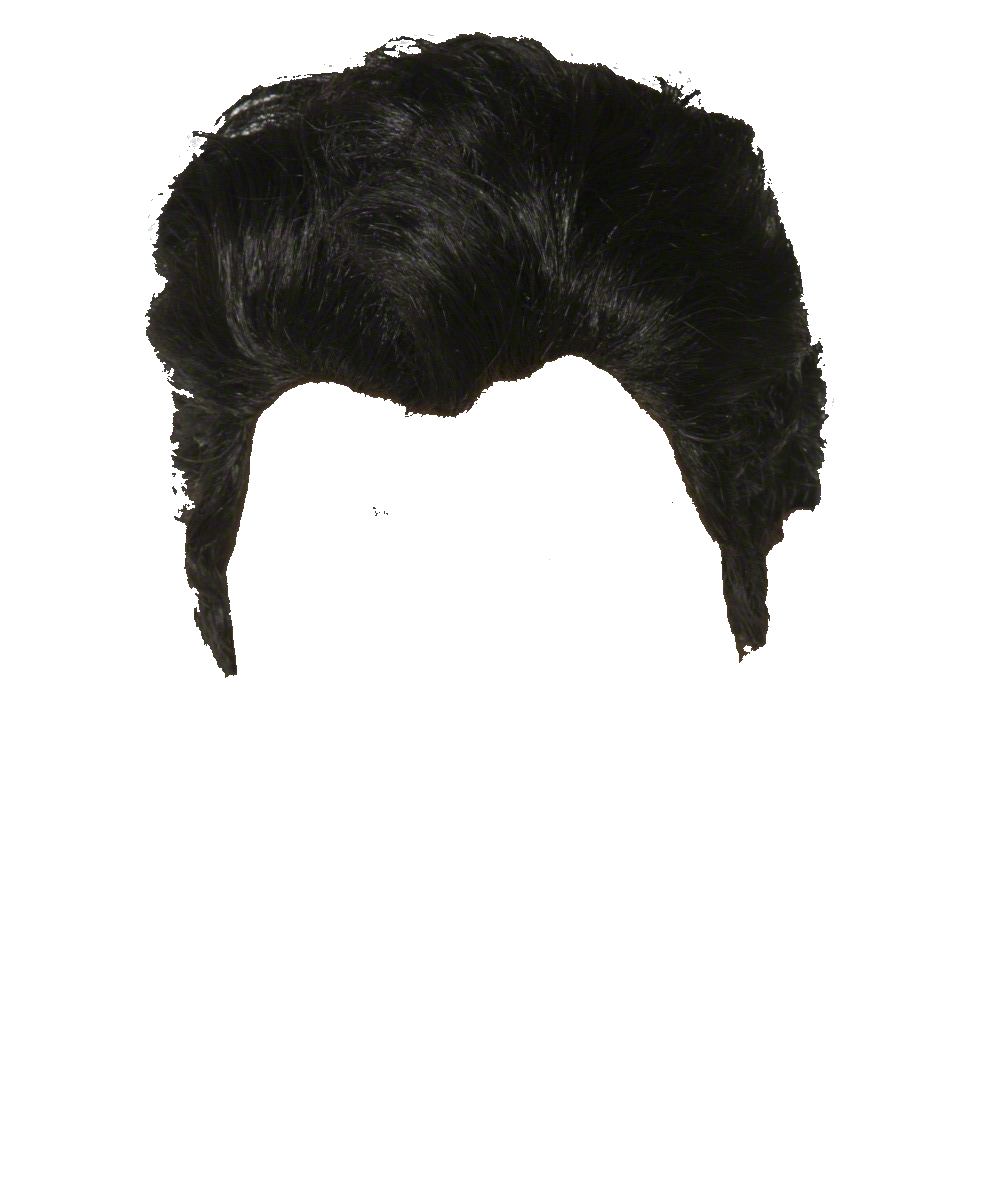 Web Tools
ASP.NET
One ASP.NET
Sites
Services
Web
Forms
Web
Pages
Single
Page
Apps
MVC
Web
API
SignalR
ASP.NET
One ASP.NET
Sites
Services
YOU!
Web
Forms
Web
Pages
Single
Page
Apps
MVC
Web
API
SignalR
YOU!
ASP.NET
One ASP.NET
Sites
Services
YOU!
Web
Forms
Web
Pages
Single
Page
Apps
MVC
Web
API
SignalR
YOU!
ASP.NET
One ASP.NET
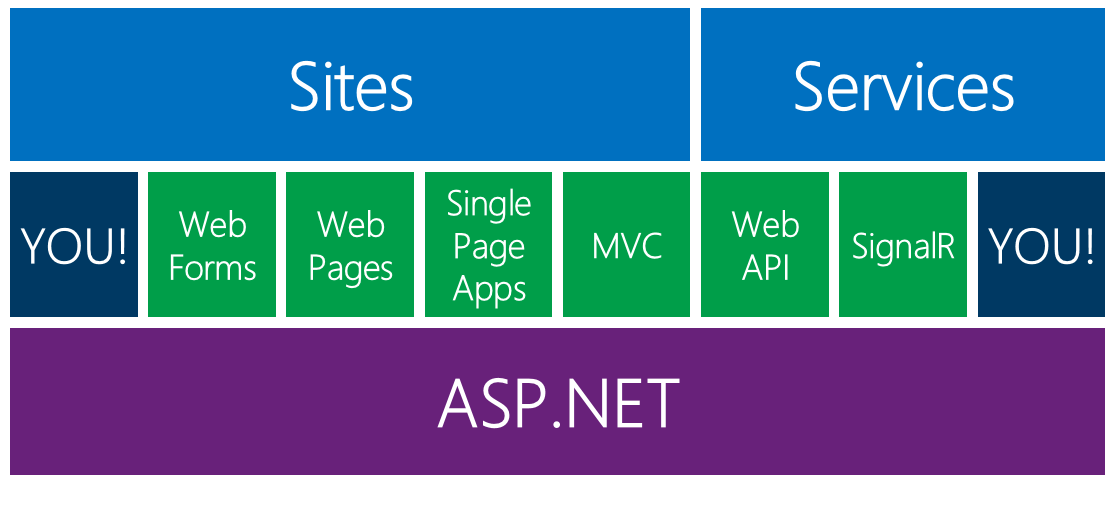 The MVP program recently changed…

You can now be an ASP.NET MVP based solelyon open source contributions.
ASP.NET and Web Tools Cadence
Release every ~6 months since 2012!
ASP.NET and Web Tools Cadence
Release every ~6 months
ASP.NET and Web Tools Cadence
Release every ~6 months
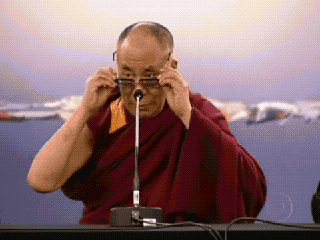 ASP.NET and Web Tools Cadence
Release every ~6 months
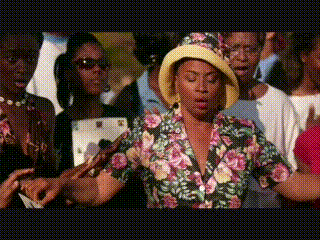 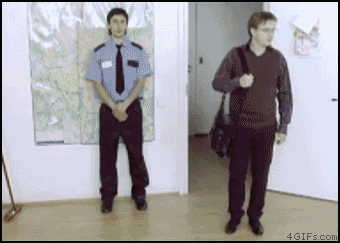 From the Web Tools “Labs”
Release every ~2 months
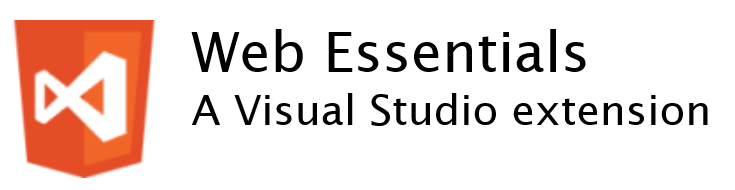 http://www.vswebessentials.com
General
New ASP.NET Identity System
Templates based on Bootstrap
One ASP.NET
One Project: Web Forms, MVC, Web API
Add any framework to any project
New Scaffolding
Configurable Authentication
Azure SDK
Azure Server Explorer:SSO, Remote Debugging, Web Sites, Mobile Services, Mgmt APIs, Log DL
Web API
CORs, Attribute Routing
MVC
Attribute Routing
Entity Framework
Async, Stored Procs, Resiliency
Visual Studio
New HTML Editor
Live Browser Link + Extensibility
AngularJS Class Intellisense
VS2013
Oct2013
Web API 
BSON formatter (Binary JSON)
Improved Attribute Routing
MVC
Better bootstrap scaffolding
Helper fixes for Dropdowns & Enum
Improved Attribute Routing 
Entity Framework
EF Power Tools graduate
Reverse engineer DB to Code First
Visual Studio
More LESS support
JSON Editor
Phone Emulator and easy SSL
One ASP.NET
Scaffolding Improvements
ASP.NET Identity Two-Factor Auth 
Account Lockout, Confirmation, Reset, and lots more
Web Forms
Scaffolding 
EF 6 Data Source
EF 6 Dynamic Data
SignalR
Xamarin
No jQuery
C++
Android
ASP.NETWeb Tools2013.2
Feb 2014
MVC & Web API 
Merge together
Entity Framework
Web, Phone, Store, Desktop
NoSQL support
Visual Studio
New project system
Grunt, Bower, NPM integrated
More tooling for SASS, LESS, JSON
More BrowserLink
Angular Tooling
ASP.NET
Blazing FAST!!!!
Side by Side
Modular
Cloud Ready
Fast Development
Open
Open Source
Cross-Platform
ASP.NETv.Next
FUTURE
Scheduler
Web Jobs
Mobile Services
Media Services
HDInsight/Hadoop
Web Sites
Azure Batch
Worker Roles
Virtual Machines
Azure Storage
Web Sites
.NET,
node,
PHP,
Python
Azure Managed OS Updates
.NET, node, PHP,
Java, Scala, Python, Ruby,
C++,
freakin’ Erlang…
You Manage OS + Apps
Virtual Machines
.NET,
node,
PHP,
Python
Web Sites
Azure Managed OS Updates
Cloud Apps
.NET, node, PHP,
Java, Scala, Python, Ruby,
C++,
freakin’ Erlang…
You Manage OS + Apps
Virtual Machines
.NET,
node,
PHP,
Python
Hotel
Azure Managed OS Updates
Renting a Room
.NET, node, PHP,
Java, Scala, Python, Ruby,
C++,
freakin’ Erlang…
You Manage OS + Apps
Your First House
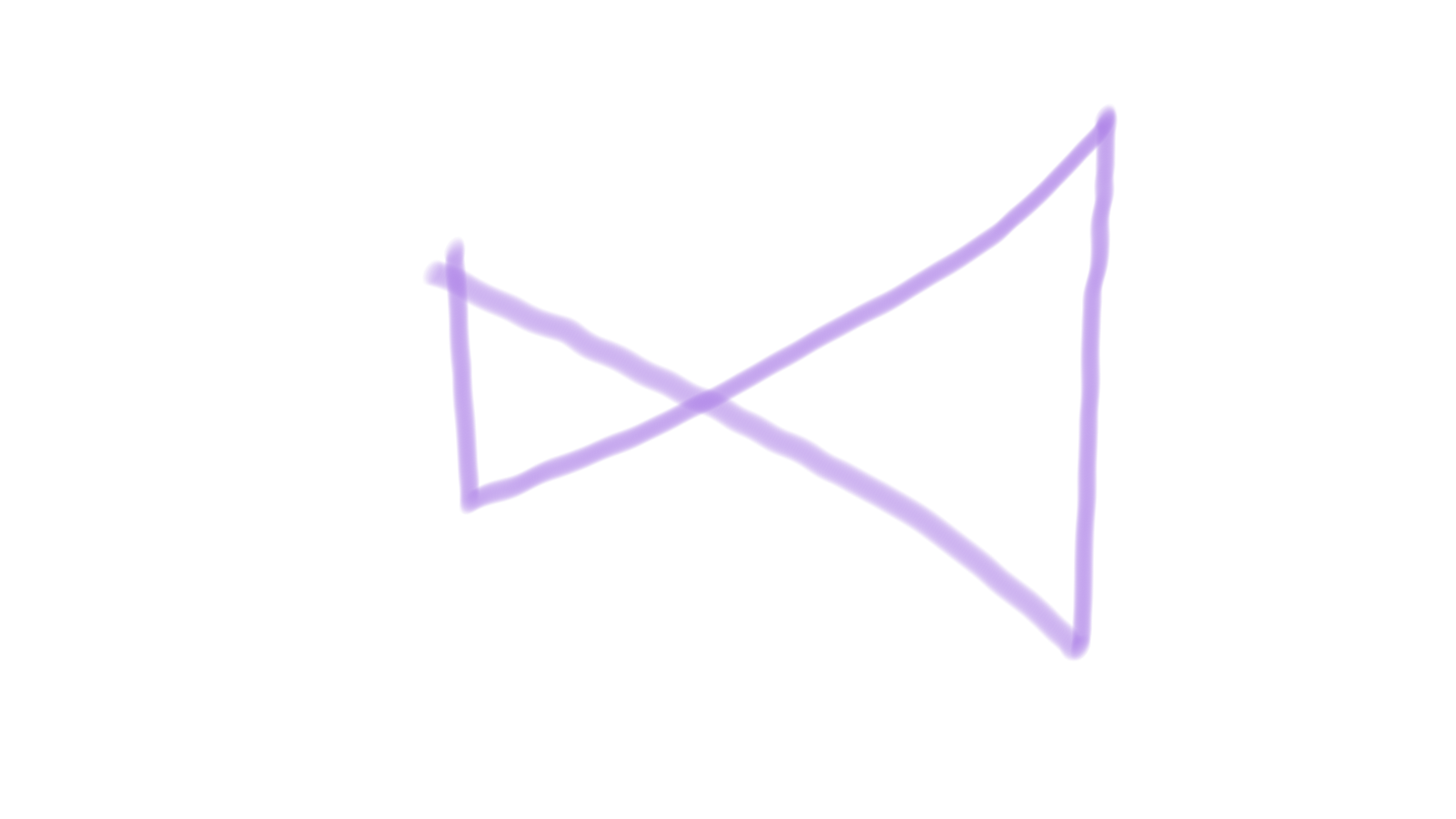 Nothing but demos
DEV Track Resources
http://www.visualstudio.com
http://blogs.msdn.com/b/developer-tools/
http://msdn.microsoft.com/vstudio
visualstudio
@visualstudio
visualstudio
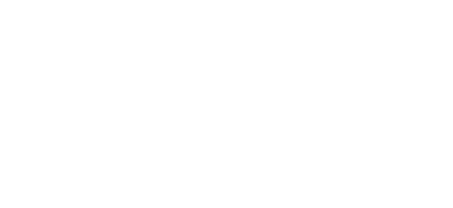 Claim your Visual Studio Online domain
MSDN subscribers, activate your Azure benefits now
Simply get started @ http://aka.ms/teched-eu
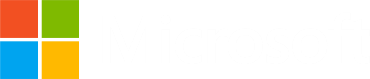 Resources
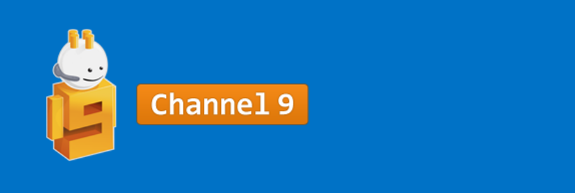 Learning
Sessions on Demand
Microsoft Certification & Training Resources
http://channel9.msdn.com/Events/TechEd
www.microsoft.com/learning
Developer Network
TechNet
Resources for IT Professionals
http://microsoft.com/technet
http://developer.microsoft.com
Please Complete An Evaluation FormYour input is important!
QR code
TechEd Mobile app
Phone or Tablet
TechEd Schedule Builder 
CommNet station or PC
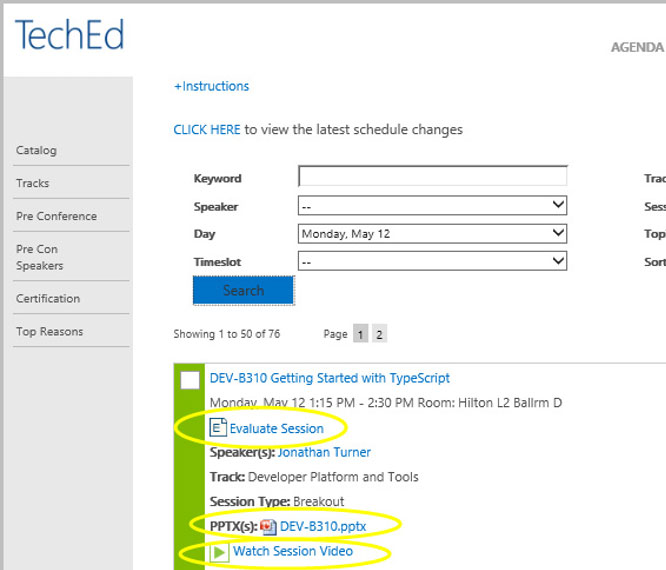 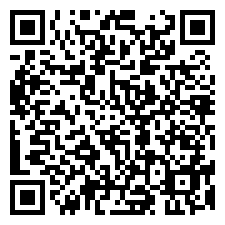 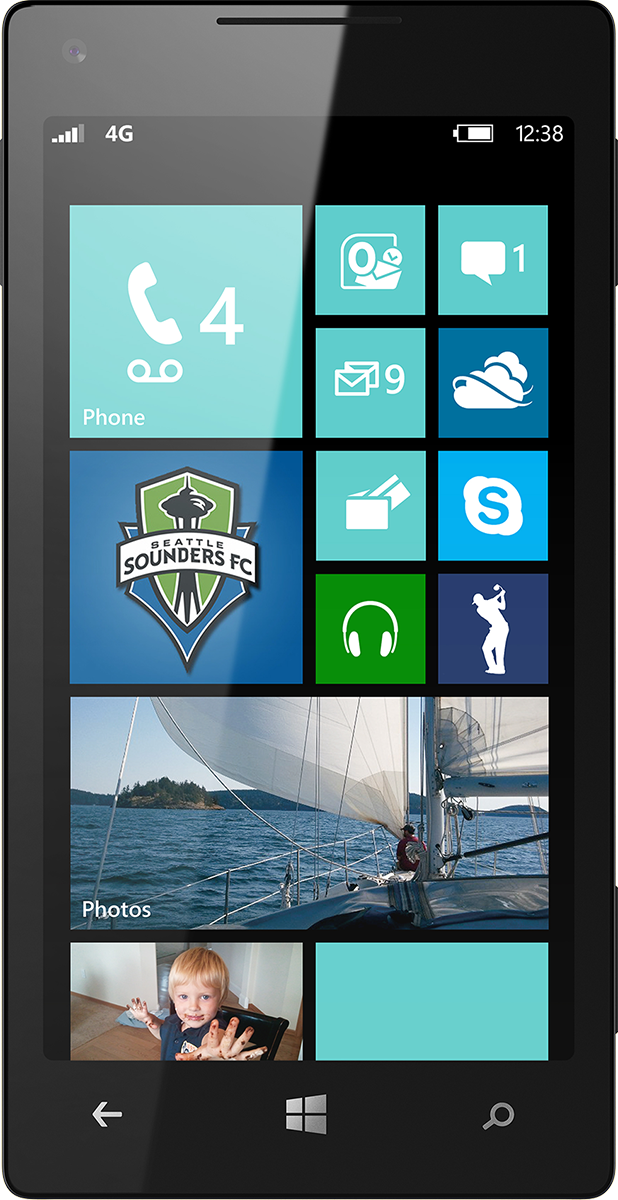 Evaluate this session
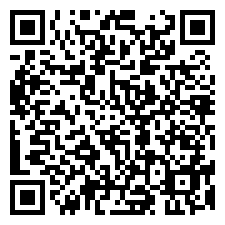 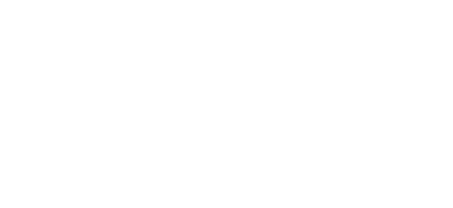 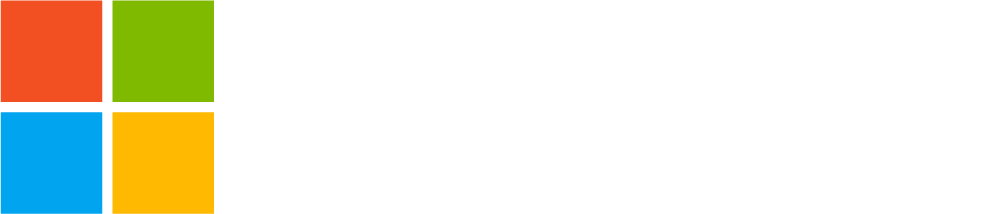 © 2014 Microsoft Corporation. All rights reserved. Microsoft, Windows, and other product names are or may be registered trademarks and/or trademarks in the U.S. and/or other countries.
The information herein is for informational purposes only and represents the current view of Microsoft Corporation as of the date of this presentation.  Because Microsoft must respond to changing market conditions, it should not be interpreted to be a commitment on the part of Microsoft, and Microsoft cannot guarantee the accuracy of any information provided after the date of this presentation.  MICROSOFT MAKES NO WARRANTIES, EXPRESS, IMPLIED OR STATUTORY, AS TO THE INFORMATION IN THIS PRESENTATION.